Tiết 32: BỚT ĐI CÒN LẠI MẤY ?
Tính:
3 + 5 + 0 = 
5 + 1 + 4 =
2 + 4 + 3 =
8
10
9
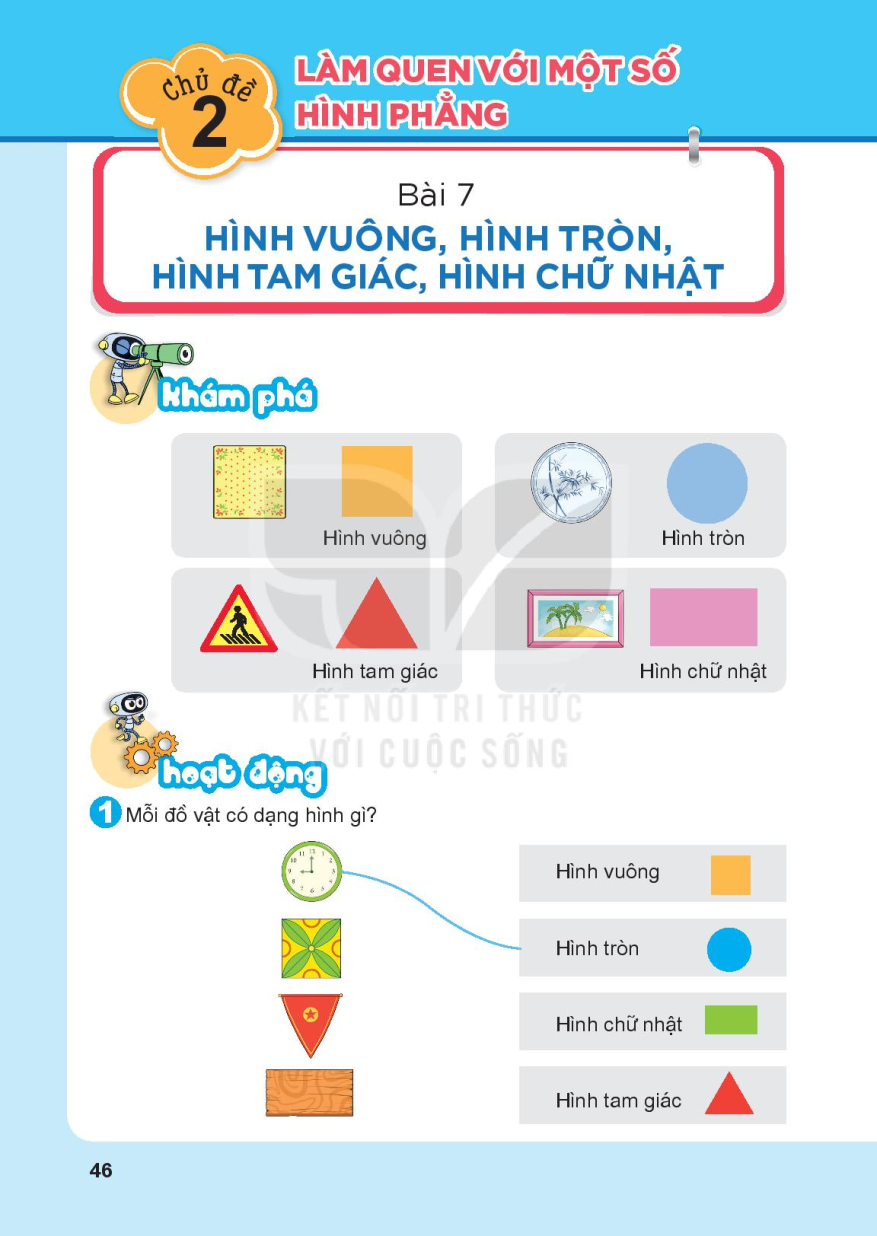 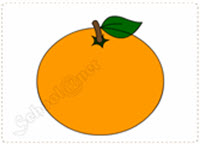 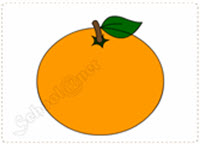 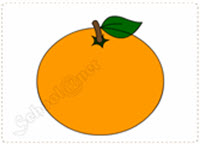 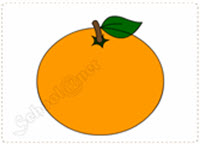 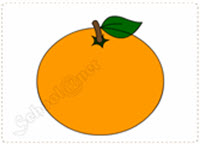 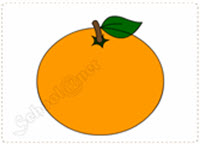 6 – 1 = 5
Sáu trừ một bằng năm.
Dấu trừ : –
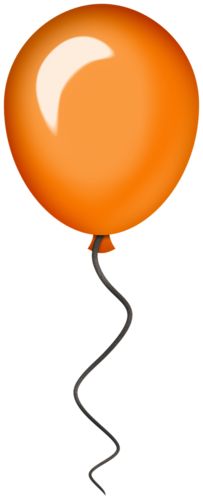 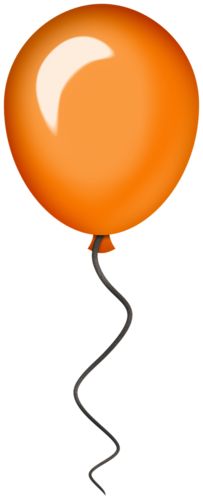 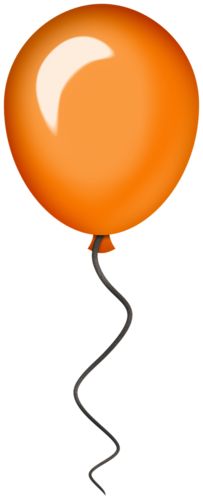 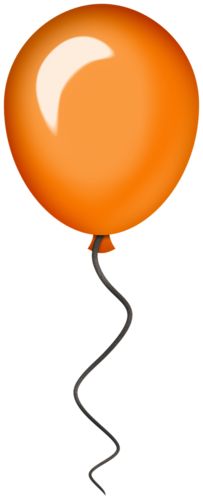 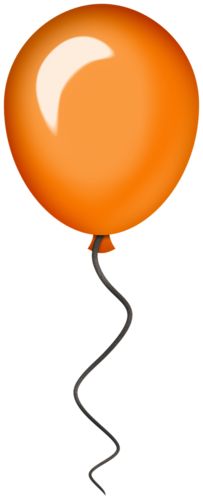 5 – 2 = 3
Năm trừ hai bằng ba.
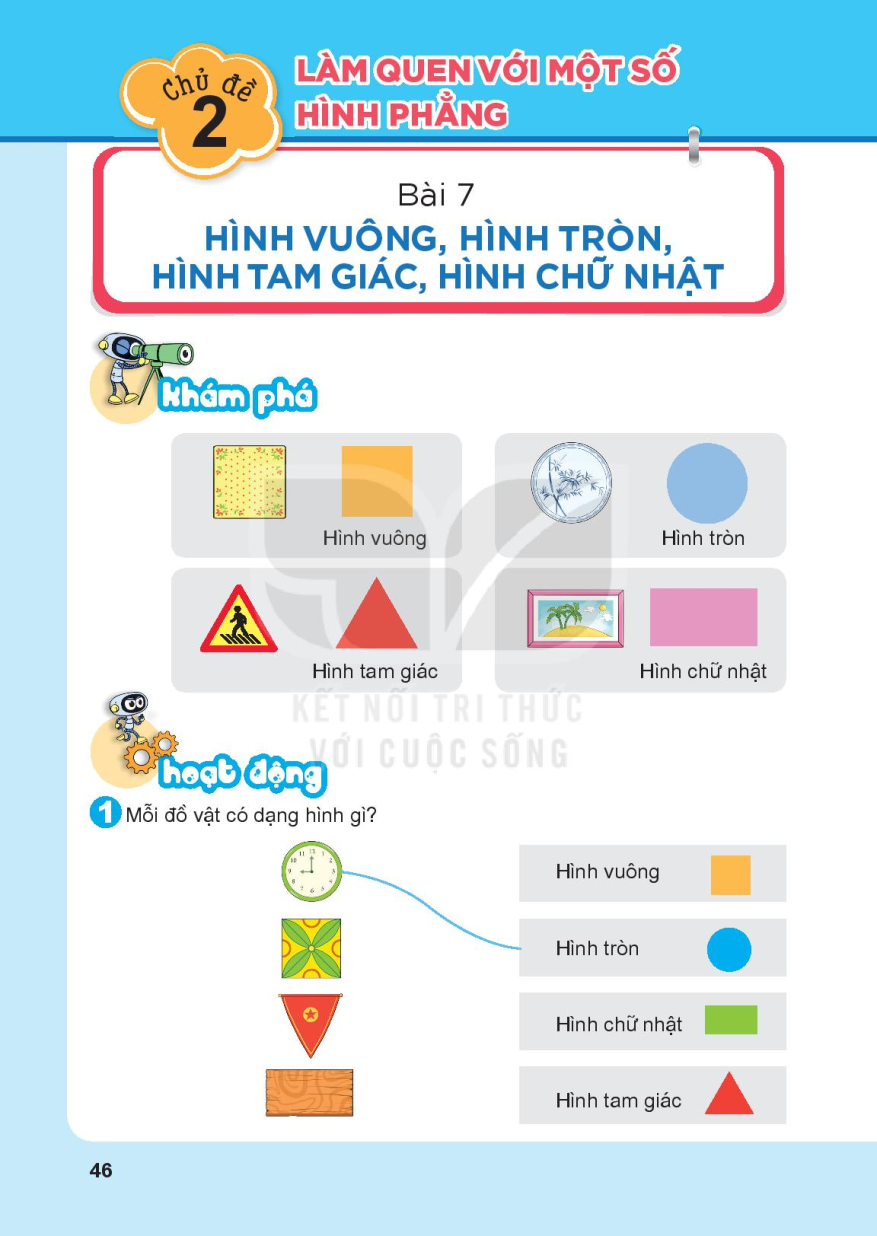 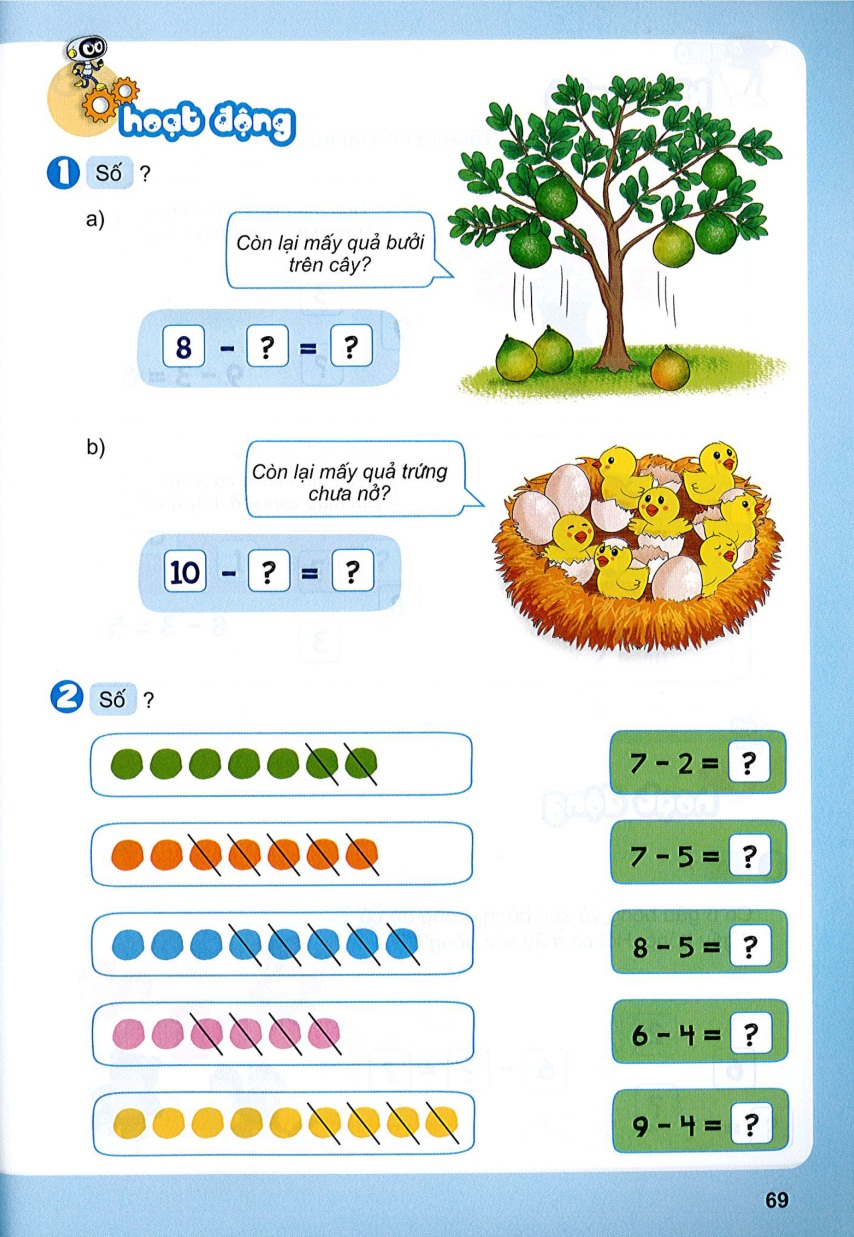 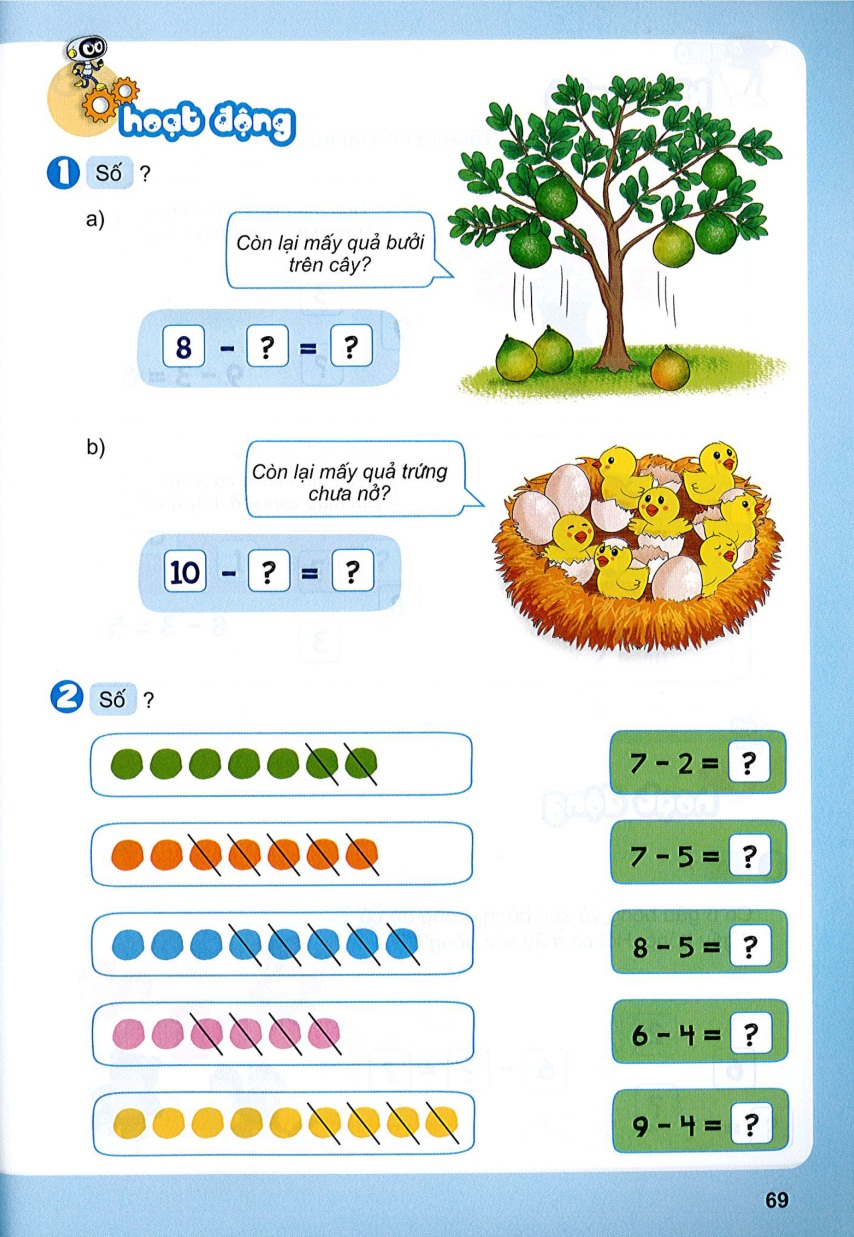 3
5
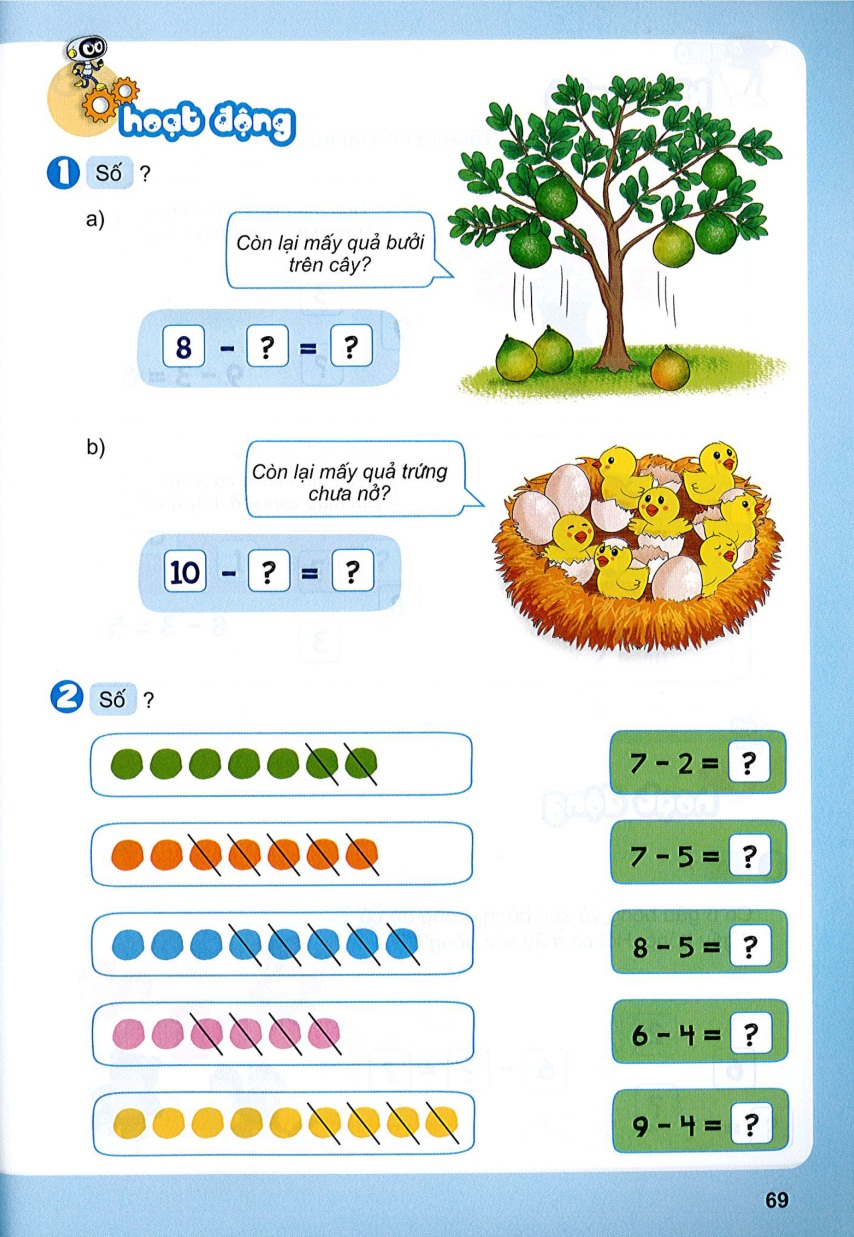 7
3
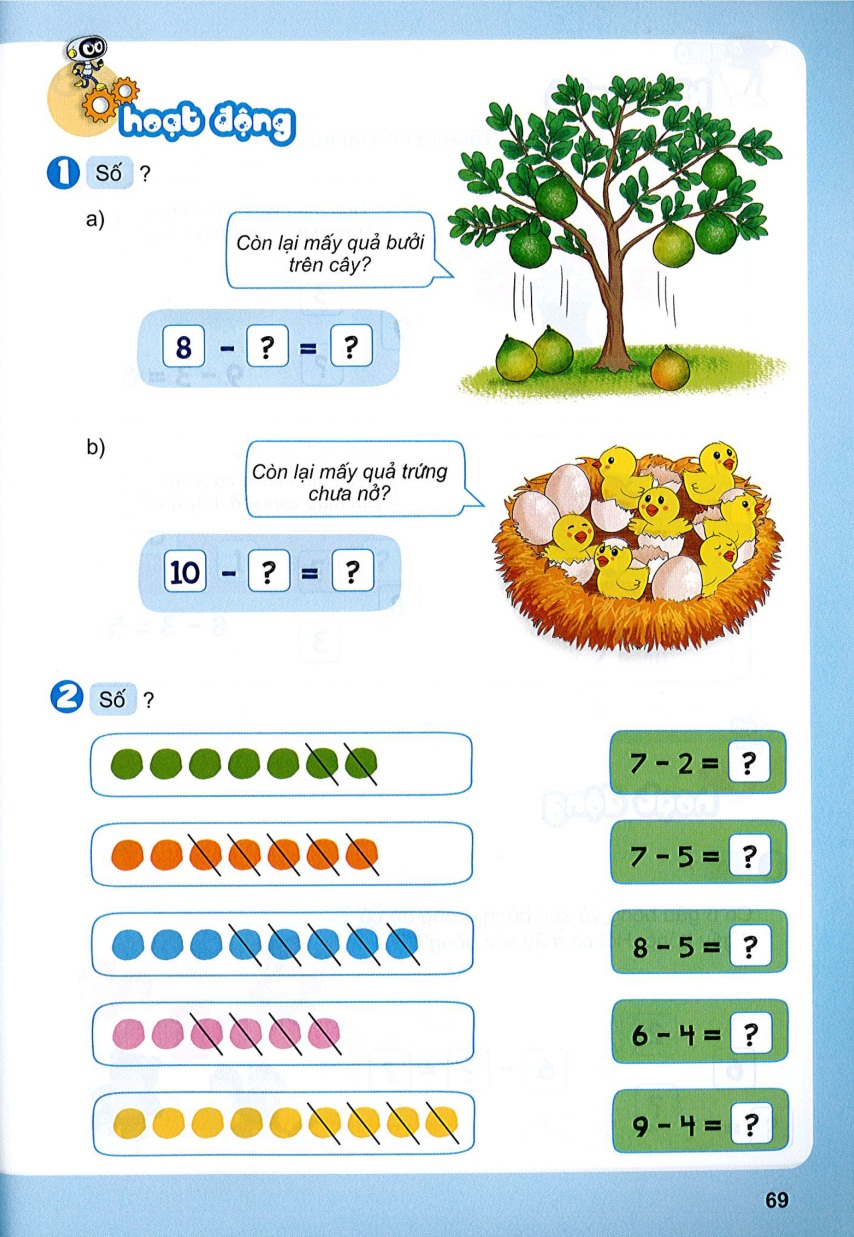 5
2
3
2
5
CHÀO TẠM BIỆT CÁC EM